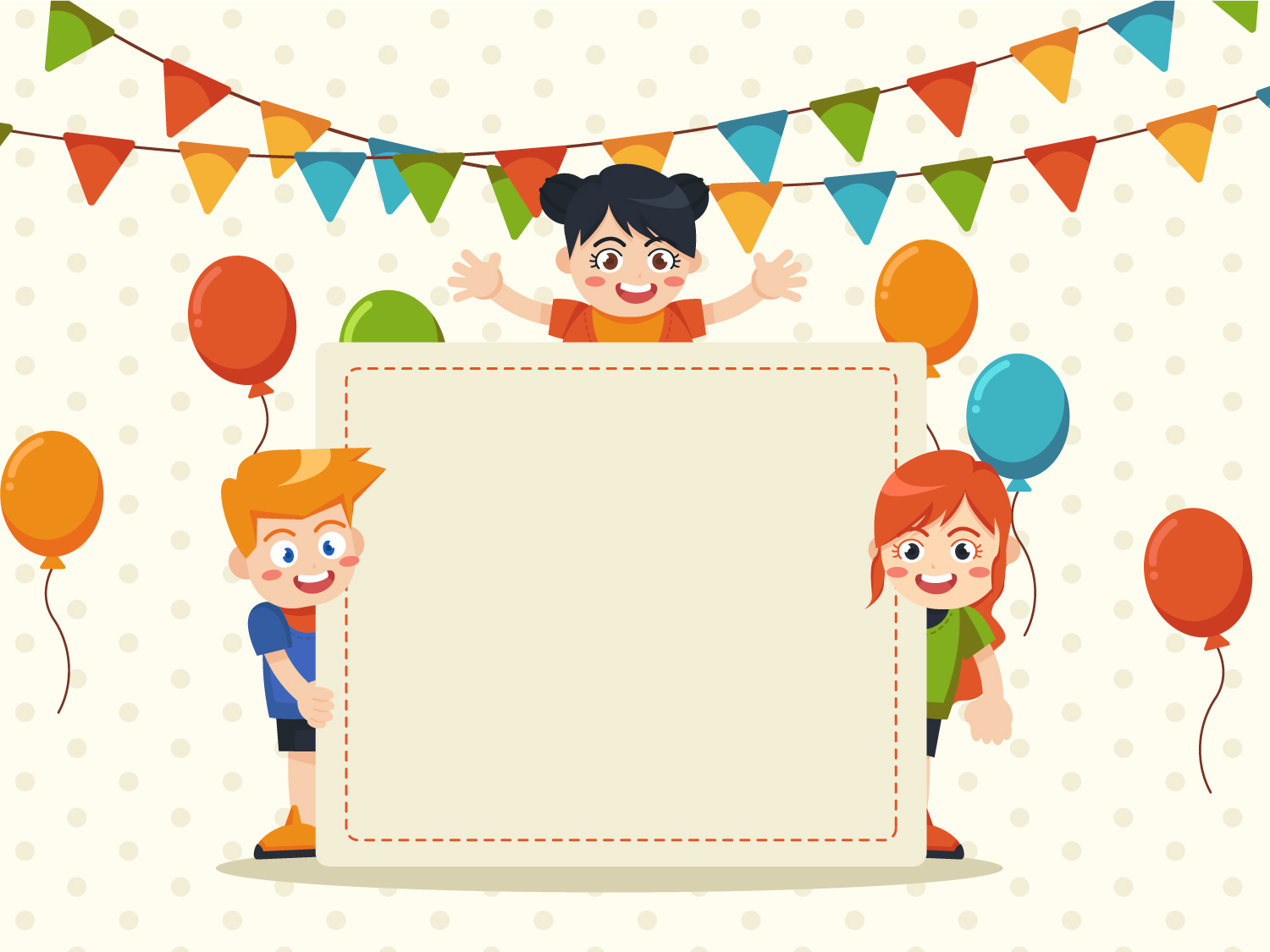 Готовим обед
ЧТО ЛИШНЕЕ?
Выполнила 
Горячевская Валентина Николаевна
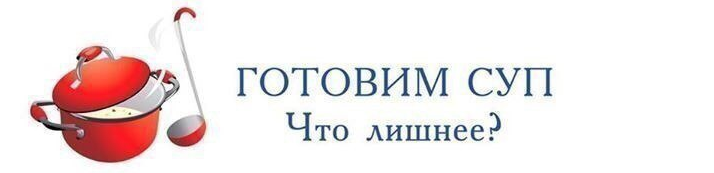 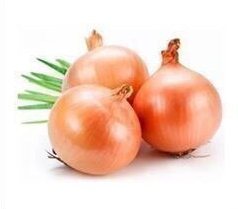 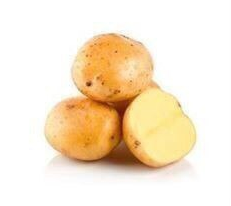 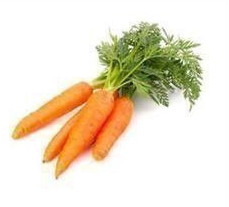 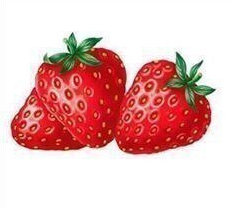 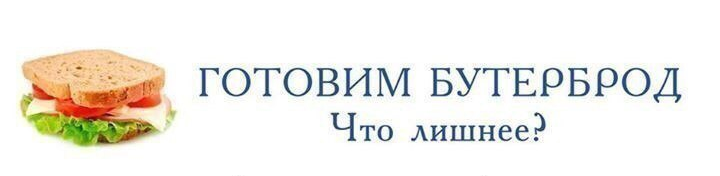 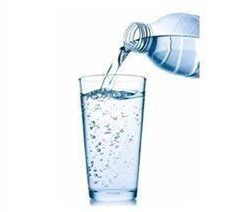 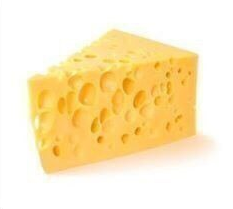 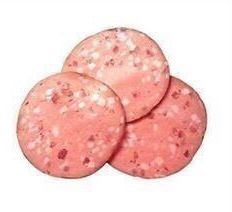 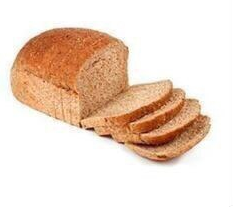 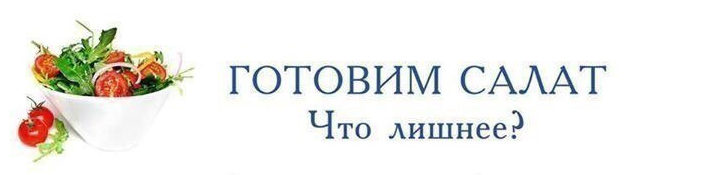 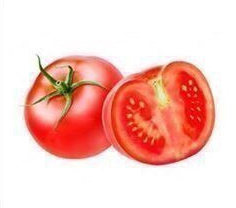 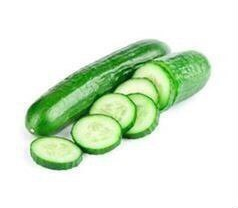 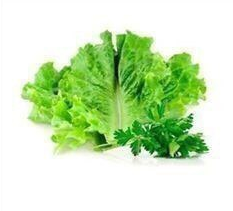 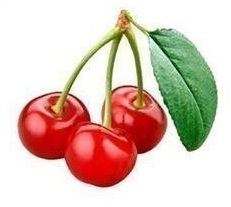 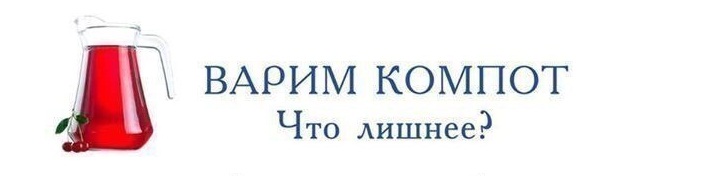 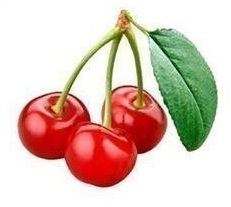 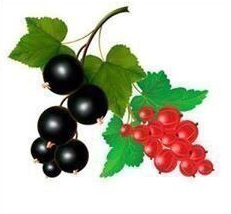 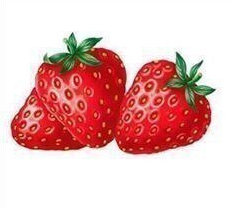 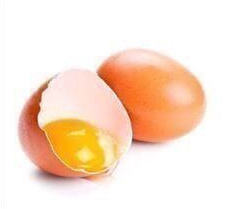 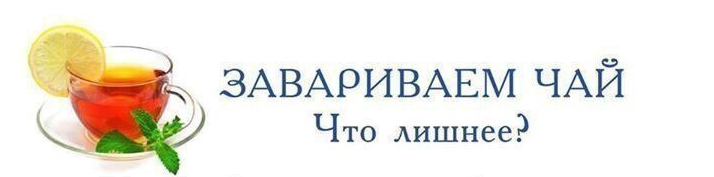 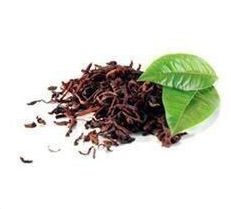 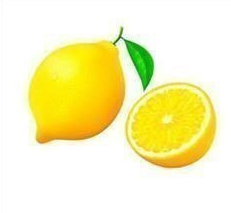 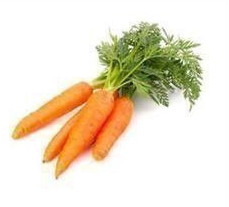 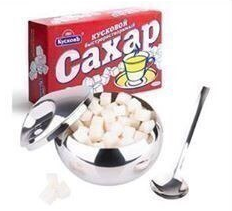 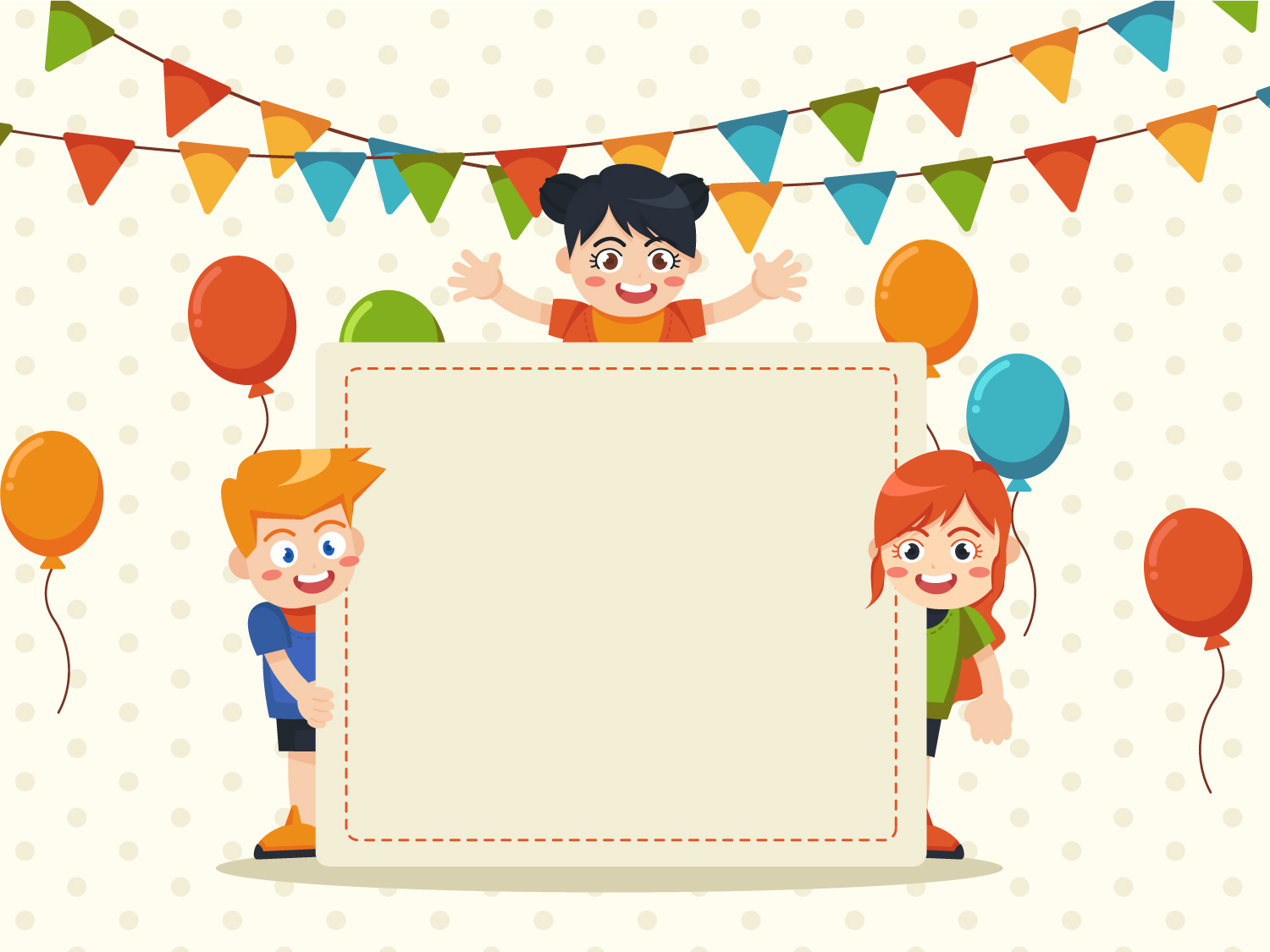 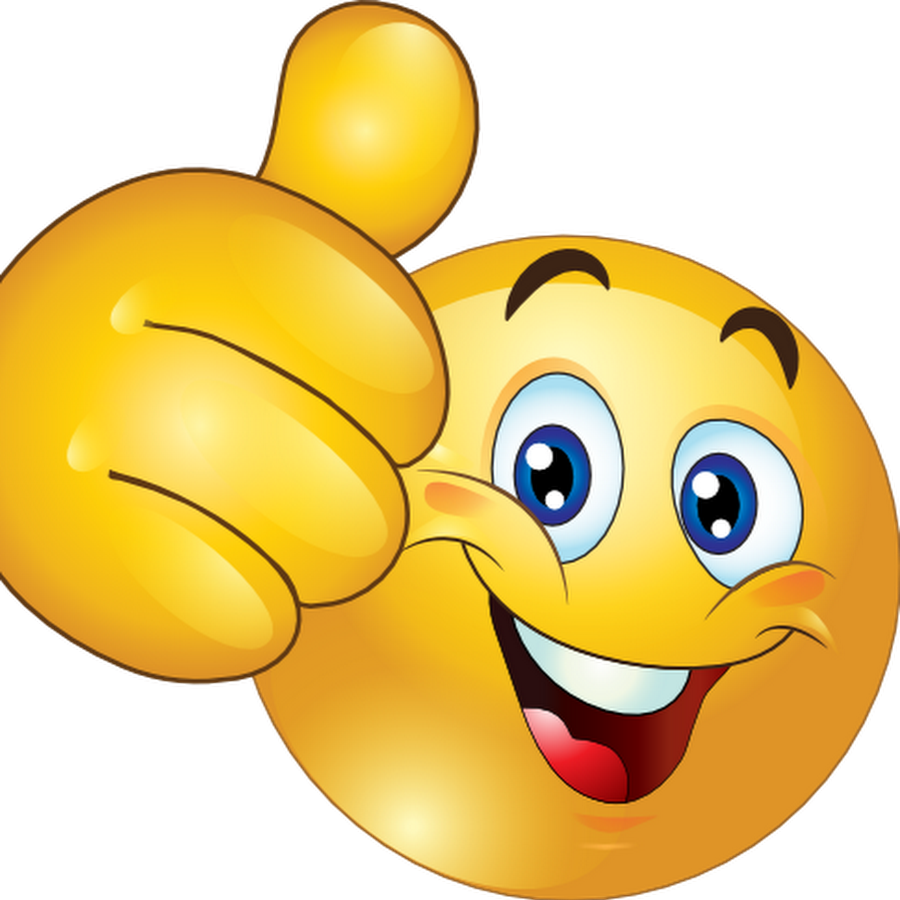